Profesora: Patricia Rebolledo
Introducción a Modelamiento Matemático
3ro medio
Antes de comenzar vamos a recordar aspectos generales de la  Función
relación entre dos magnitudes o variables numéricas, x e y
Una función es una relación entre dos magnitudes o variables numéricas, x e y, de forma que a cada valor de x le corresponde un único valor de y. La variable x se denomina variable independiente, y a la variable y, variable dependiente.
a cada valor de x le corresponde un único valor de y
Función
Al construir una tabla de valores para esta función, nos queda:
Ejemplo
Vamos a llamar a la función f(x) precio del pan según kilogramos, donde x representa los kilogramos de pan que se compran e y el precio a pagar del pan, si tenemos que el kilo de pan vale $1200, nuestra función queda de la siguiente forma:
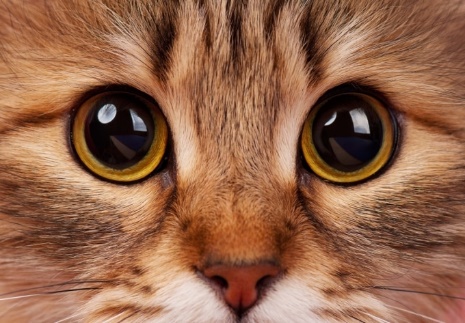 Gráfico que representa esta función:
Responde las siguientes preguntas
¿Podemos decir que en este  problema hay una relación entre dos magnitudes o variables numéricas, x e y?
No
No
Sí
Sí
¿Podemos decir que a cada valor de x le corresponde un único valor de y?
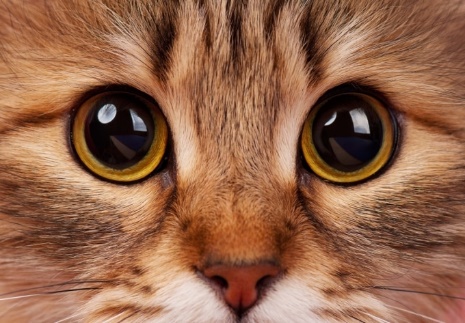 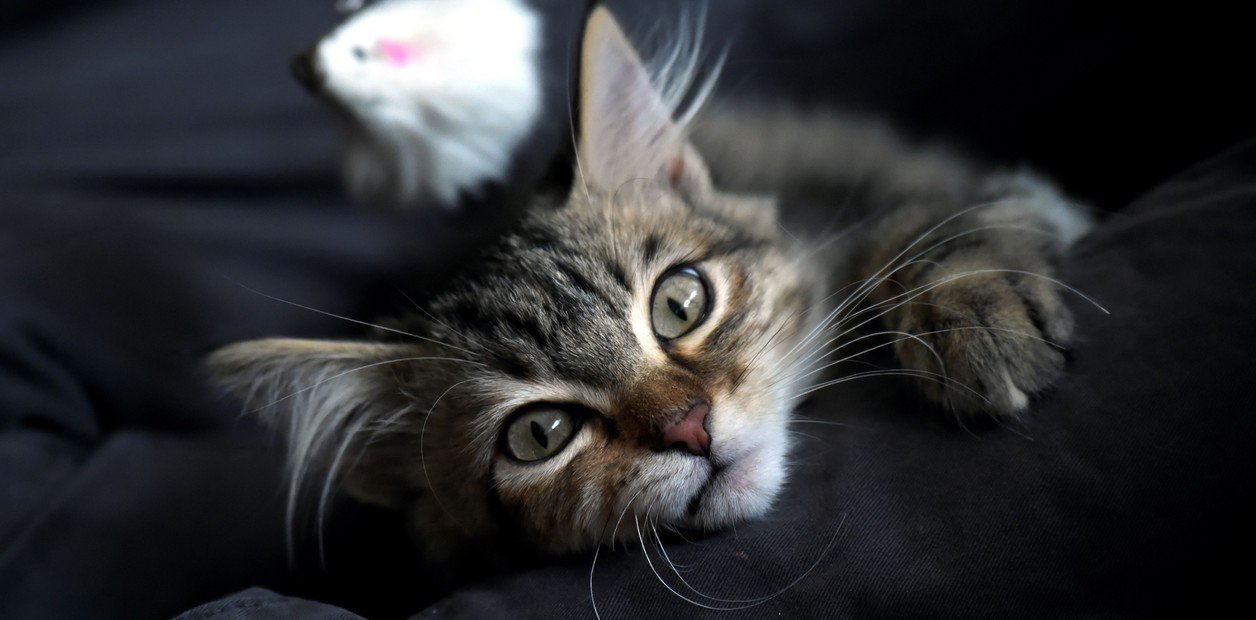 Bien¡¡¡, toda la razón, para cada kg de pan x, tiene asociado un  precio y.
Correcto
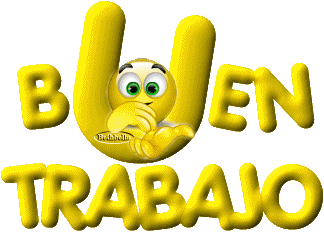 Segur@
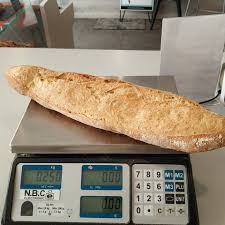 Ups, Sí hay una relación numérica entre los kilos de pan y el precio a pagar.
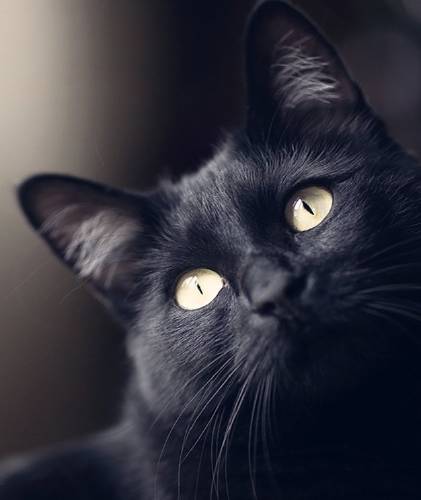 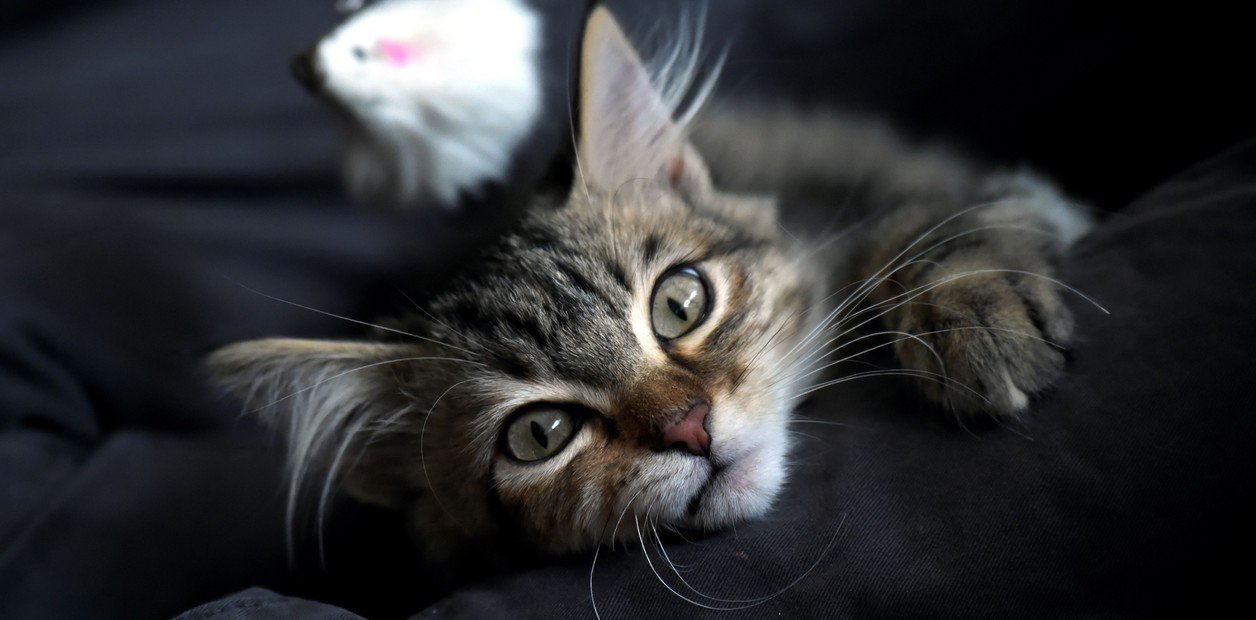 Excelente¡¡¡, el precio a pagar por una cantidad de kg de pan es único, no hay dos precios distintos.
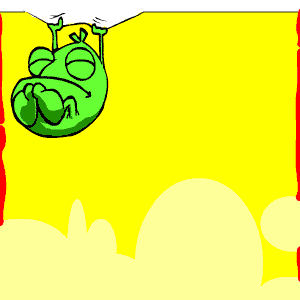 Segur@
Ups, si miras el gráfico de la derecha, podrás ver que cada valor de x tiene sólo un valor de y asociado.
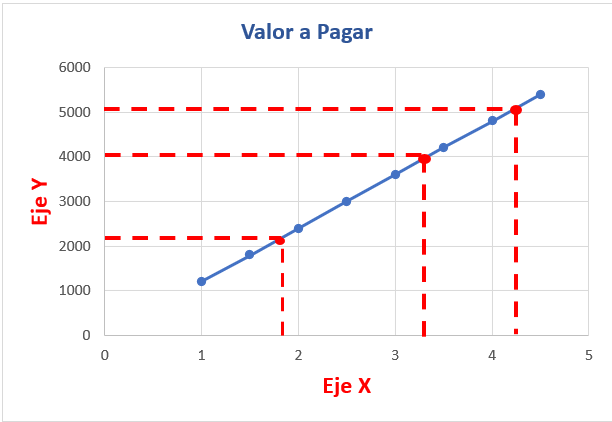 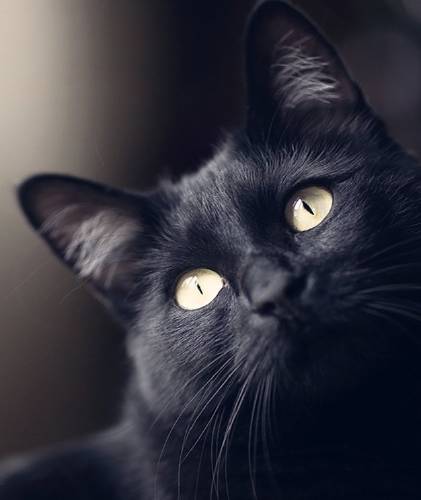 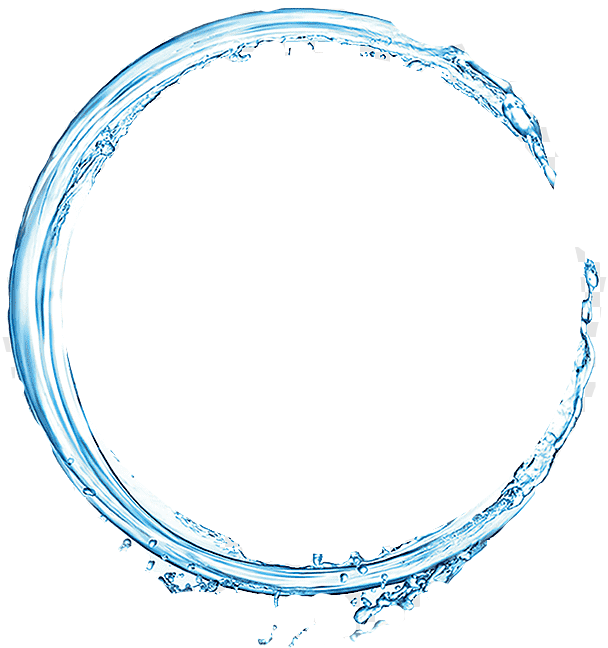 Función creciente
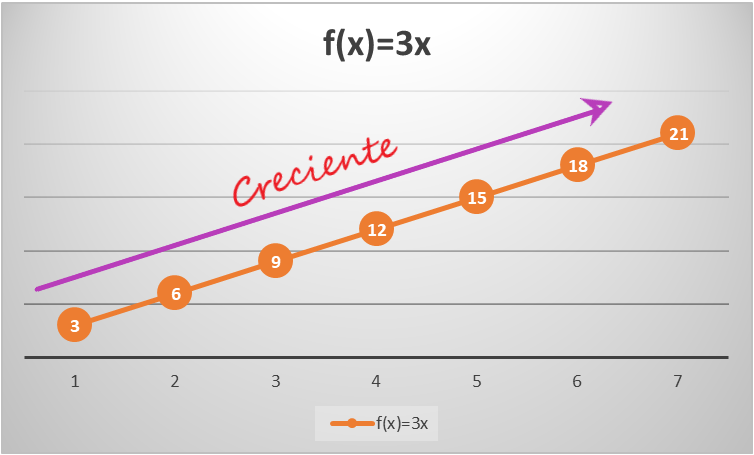 Una función es creciente si a mayor valor de x el valor de y también crece x.
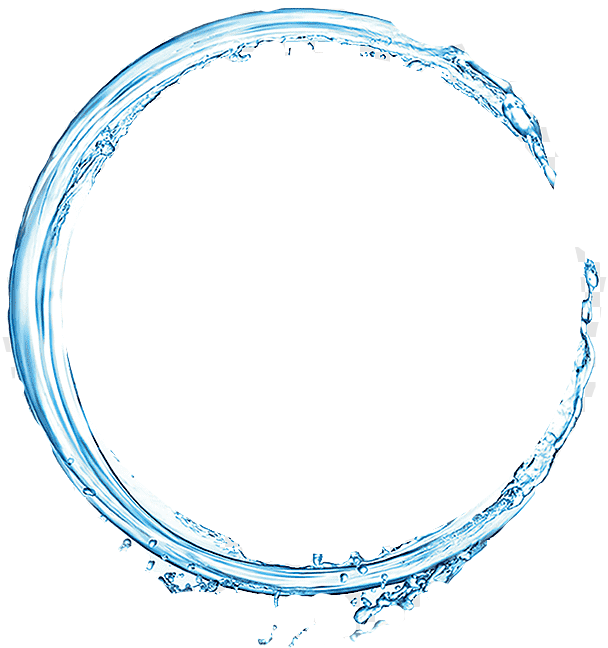 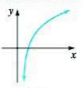 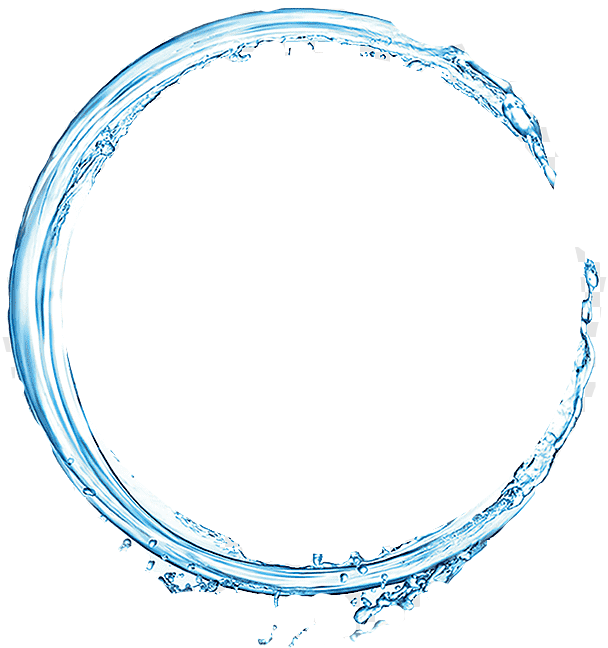 Los gráficos de la derecha muestran funciones crecientes
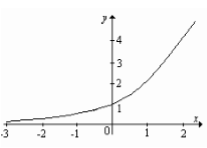 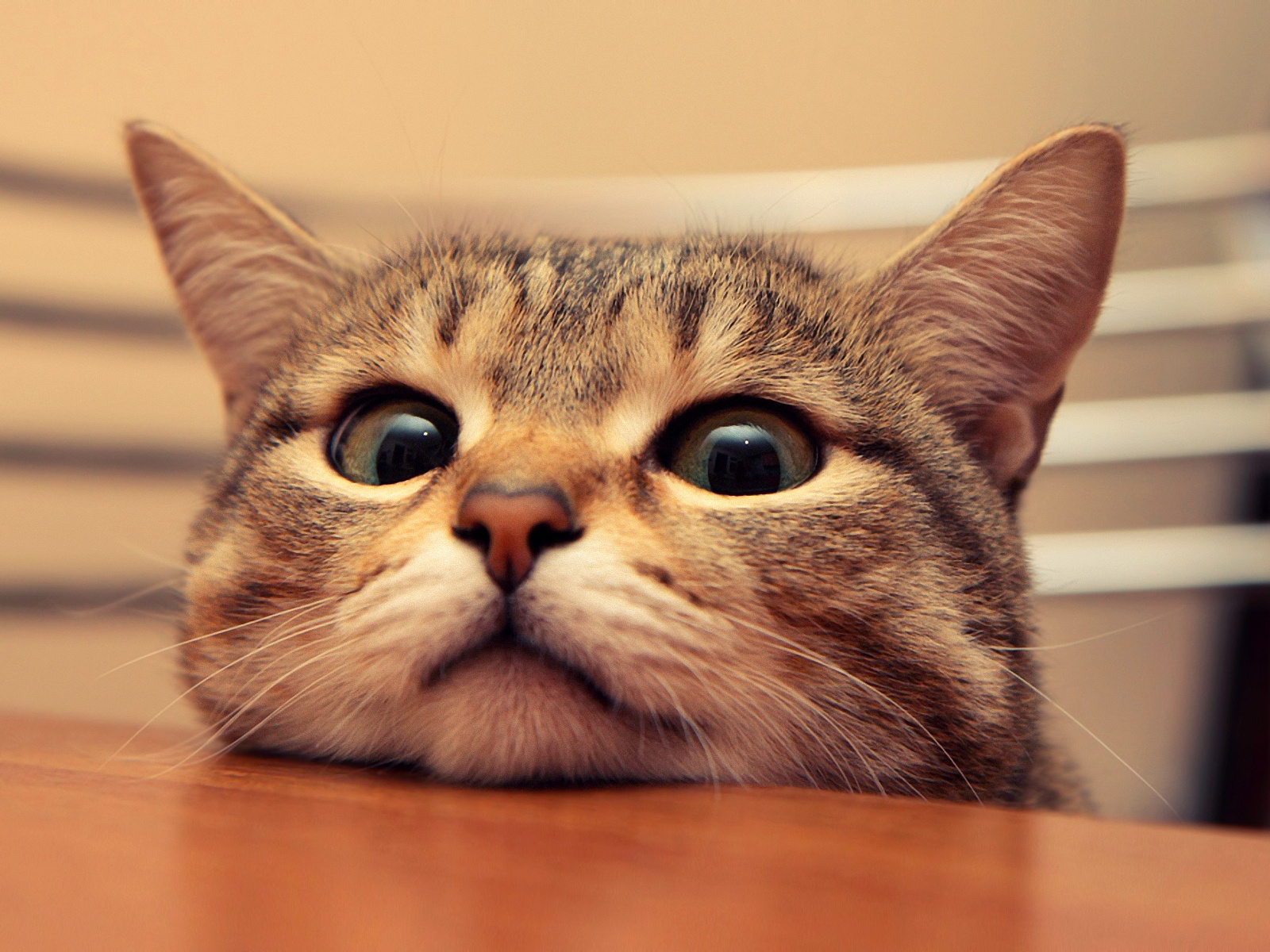 Una función es decreciente, si a mayor valor de x menor es el valor de y, es decir lo contrario a creciente.
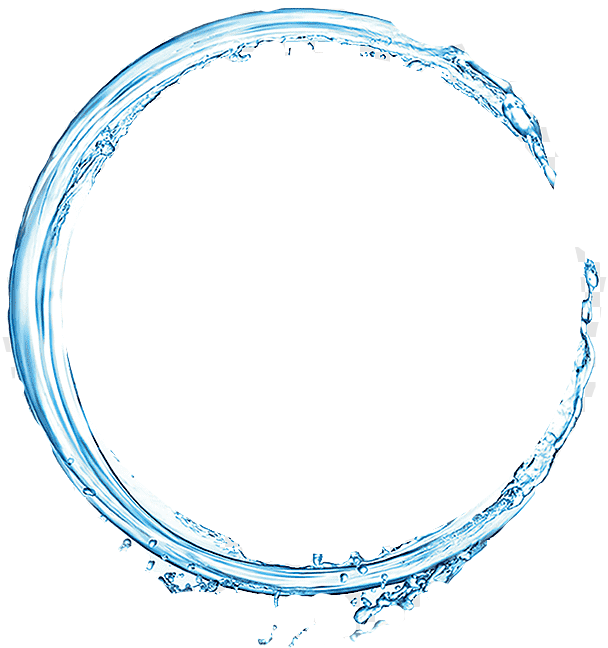 Función decreciente
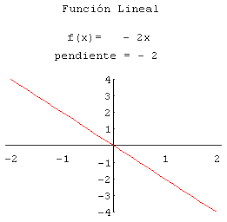 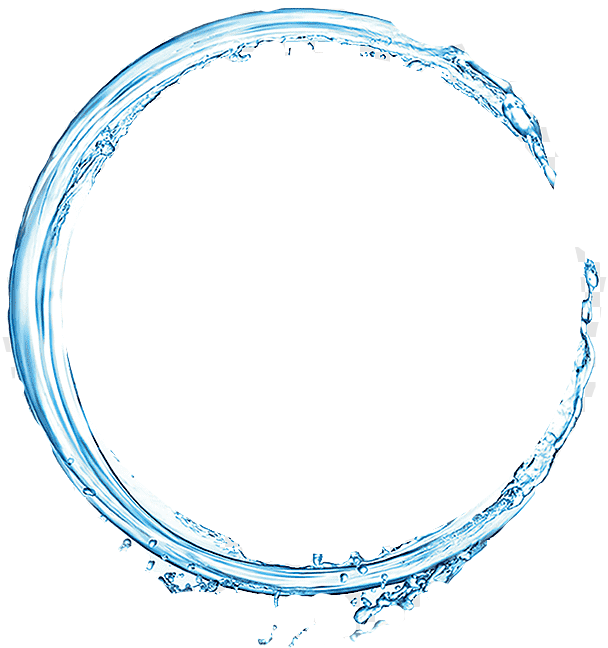 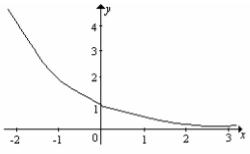 Los gráficos de la derecha muestran funciones decrecientes
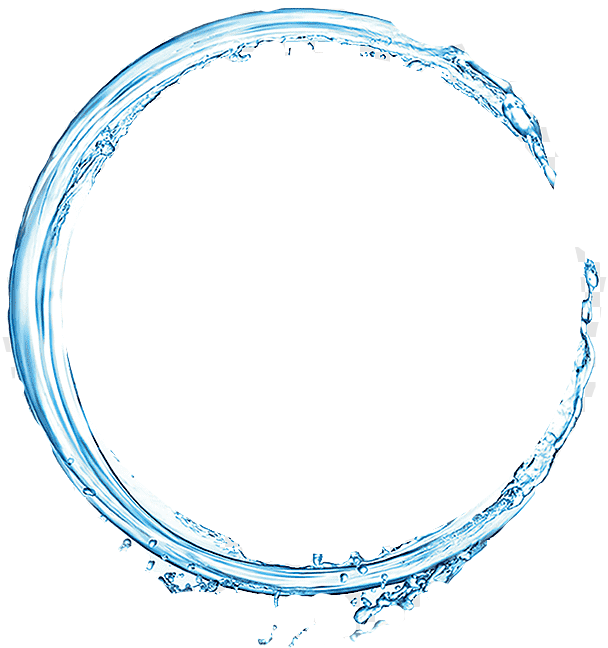 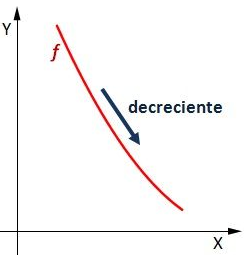 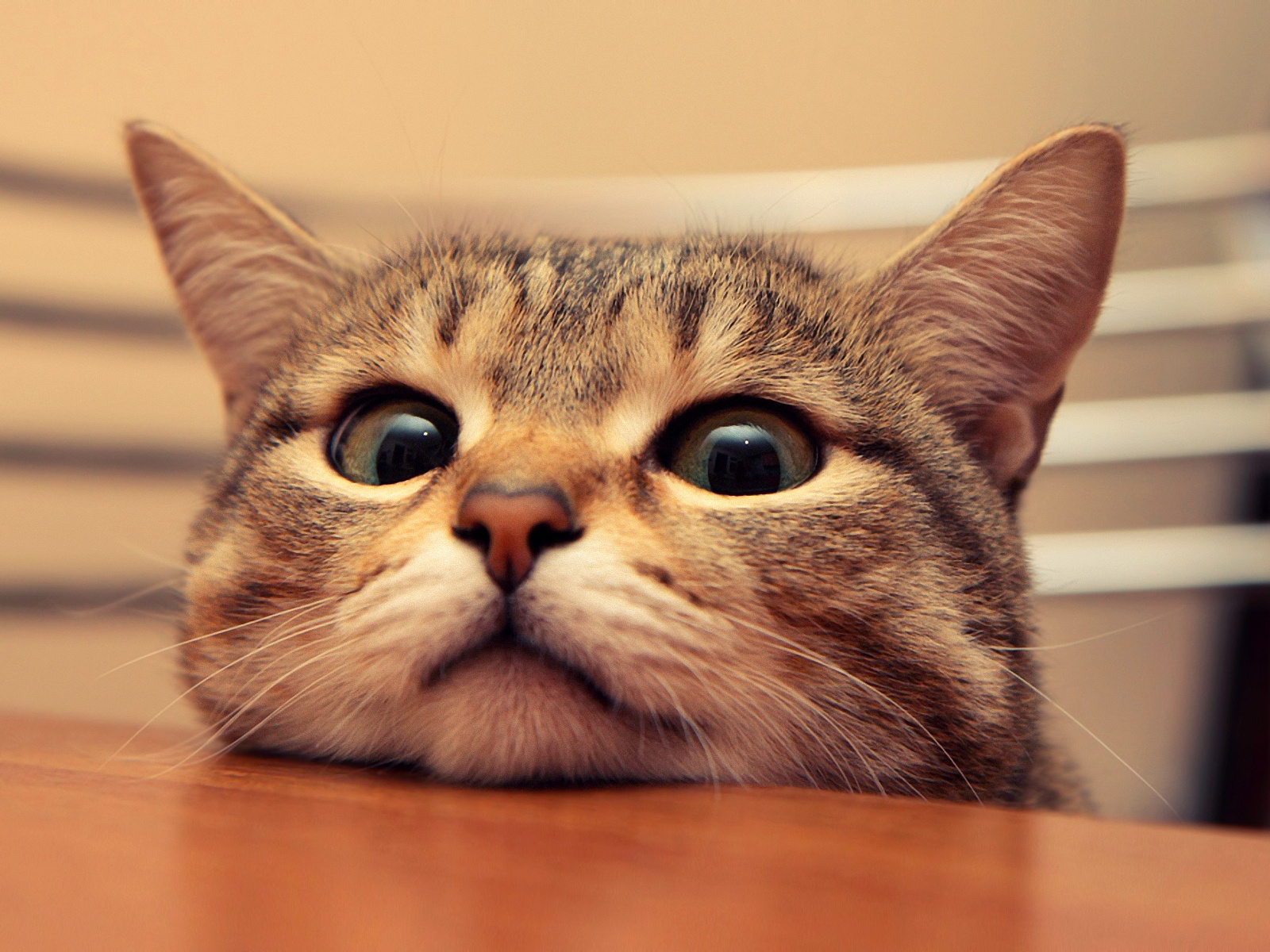 En los siguientes gráficos da clic según corresponda, creciente o decreciente
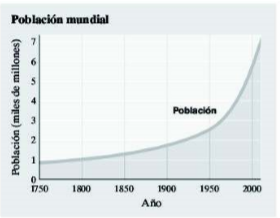 Creciente
Creciente
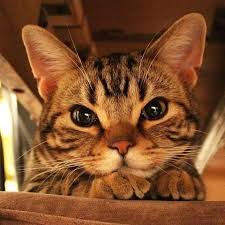 Decreciente
Creciente
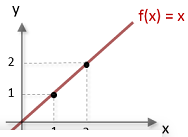 Creciente
Decreciente
Decreciente
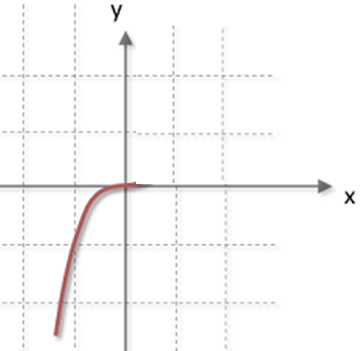 Creciente
Decreciente
Comencemos con un ejemplo
Evaluar Funciones
Juan debe hacer un estudio de 10 bacterias y lo primero que nota, es que las bacterias se duplican por cada segundo que pasa, tal como muestra la tabla.
Cliquea en la expresión matemática que creas que  representa la cantidad de bacterias pasado x segundos
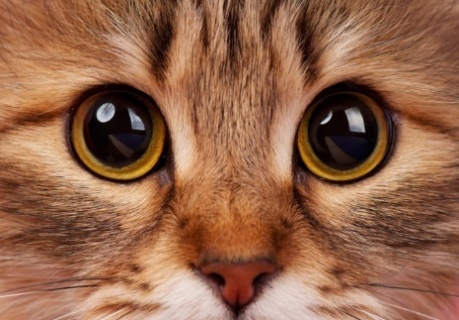 Veamos la gráfica que describe en el tiempo la cantidad de bacterias por segundos.
A mirar el gráfico, ¿crees que se puede escribir como una función la cantidad de bacterias según el tiempo?
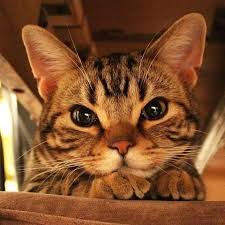 Ahora veremos cómo evaluar  una función exponencial
Y finalmente obtenemos nuestro resultado que lo aproximamos a 3,75
Usemos la calculadora para hacer esto
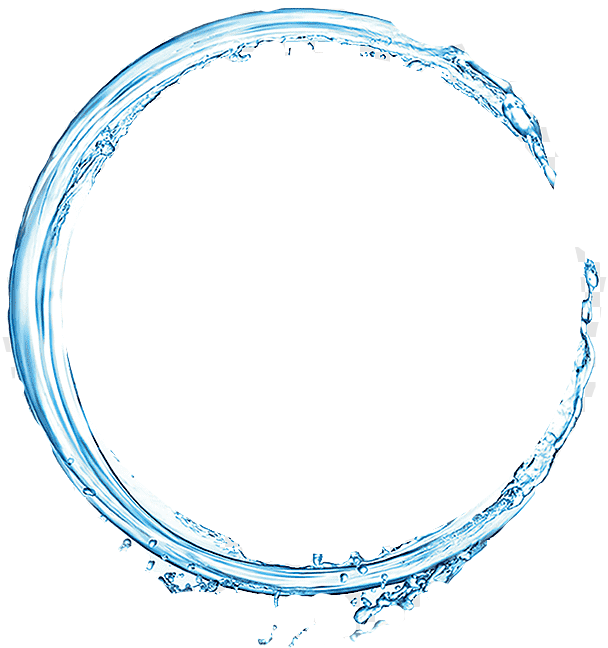 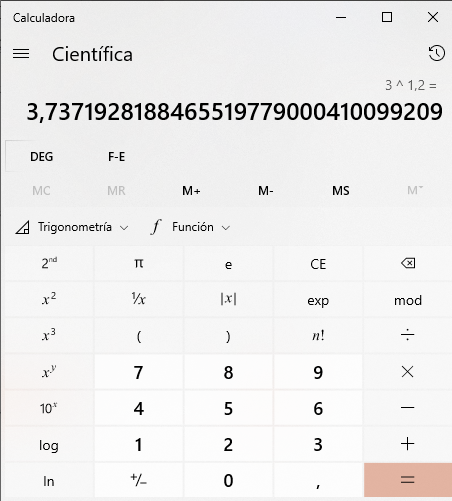 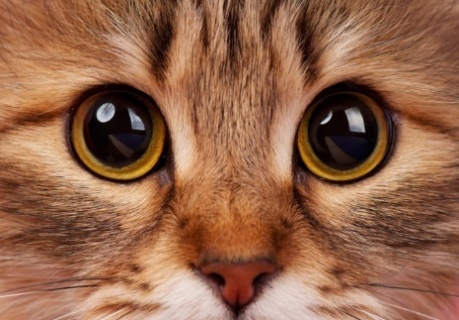 1ro : se pone la base, que en nuestro caso es 3
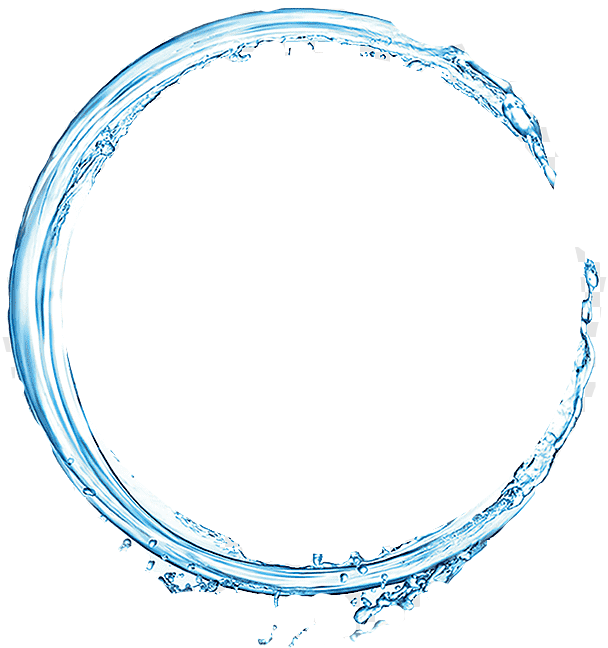 3ro: escribimos el exponente, que en este caso es 1,2
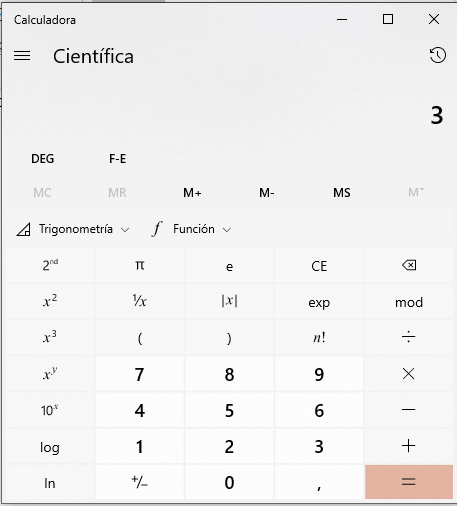 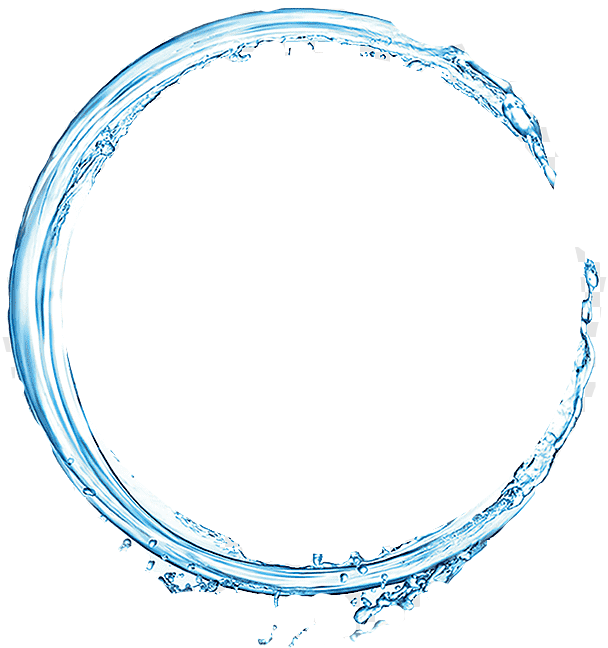 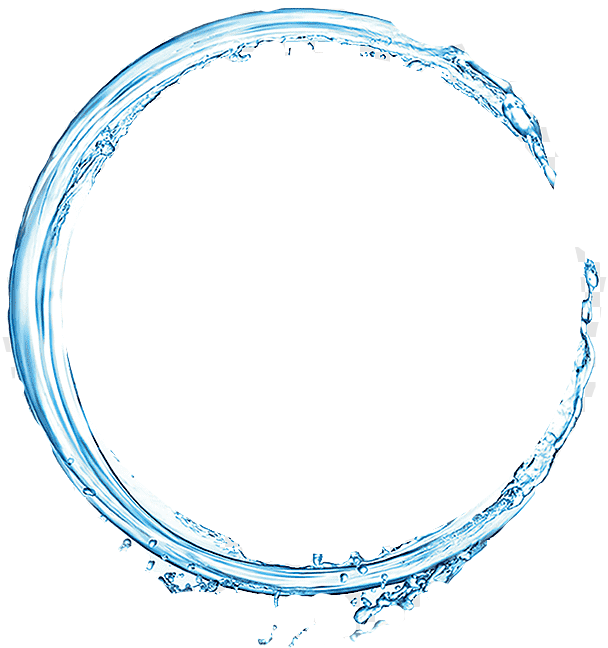 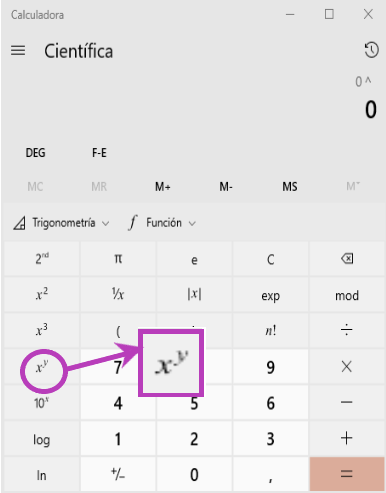 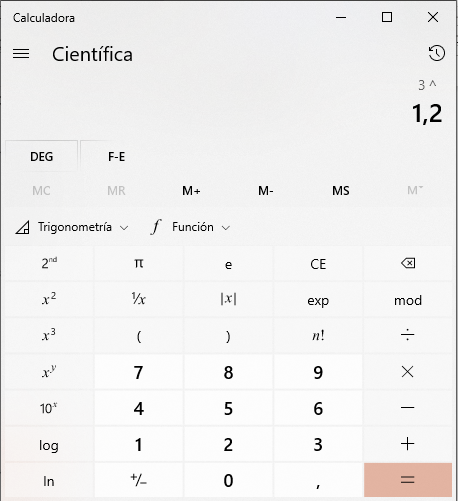 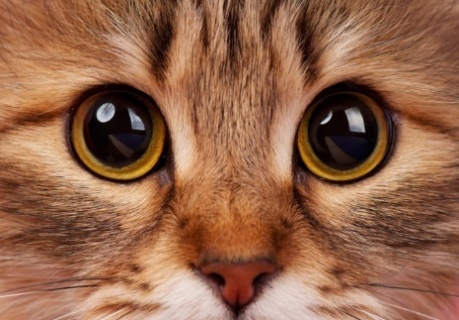 Vamos!!!,  ahora es tu turno
Muy fácil, es sólo interpretar lo que dice la expresión matemática, abajo hay algunos ejemplos.
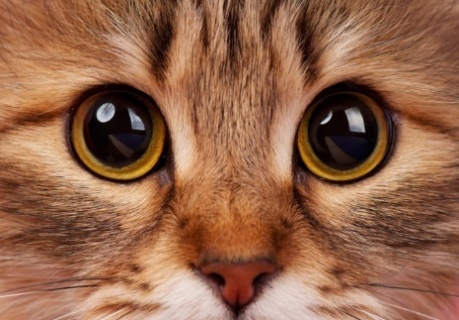 Leer funciones
Entonces si x es igual a 2, nos queda  1200 multiplicado por 2 y nos da 2400.
Entonces si x es igual a 3, nos queda que 2 elevado a 3 es 8 y 8 multiplicado por 10 es 80.
Entonces si  x es igual a 99, nos queda que 99 más 1 es igual a 100.
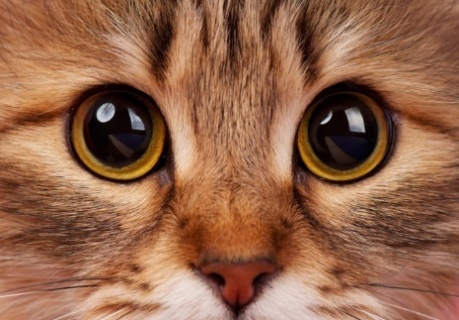 Vamos!!!,  ahora es tu turno
1. Indica que el valor de x se multiplica por 4
2. Indica que la base 4 se eleva al valor de x
3. Indica que el valor de x se eleva a 4
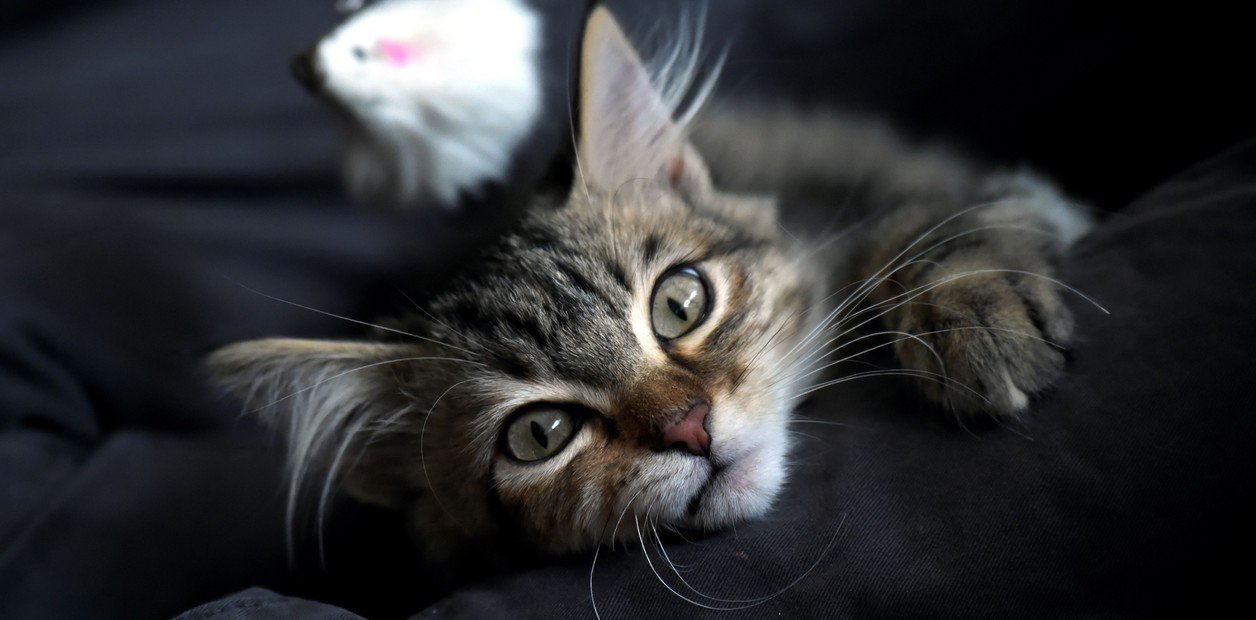 Ahora, ya estamos preparados para ejercitar lo aprendido, para esto debes realizar los ejercicios de la de guía número 4 de Word
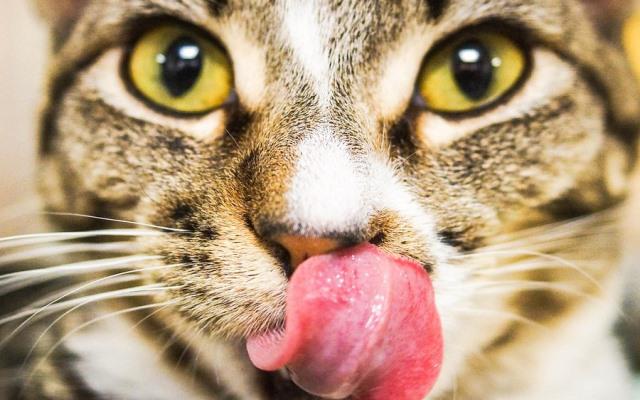 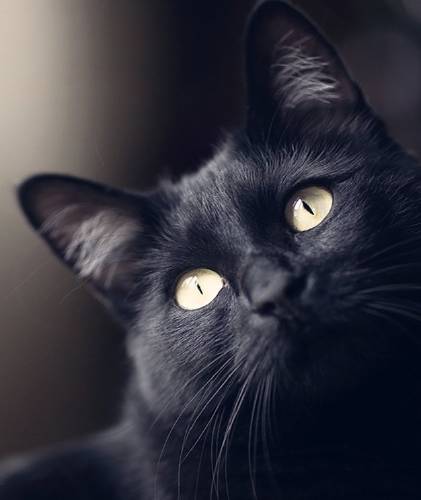